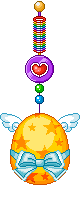 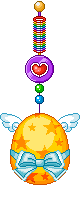 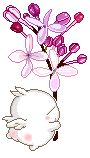 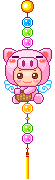 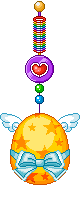 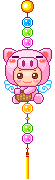 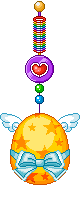 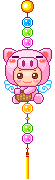 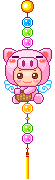 Hướng Dẫn Nội Dung Luyện Tập
HAI ĐƯỜNG THẲNG VUÔNG GÓC
Chuẩn bị cho tiết học mới
Chuẩn bị đồ dùng học tập bao gồm thước thẳng, 
ê ke, thước đo độ ...
Ôn lại lý thuyết bài cũ: 2 góc đối đỉnh, 2 đường
thẳng vuông góc
Ôn lại lý thuyết lớp 6 : Tia nằm giữa 2 tia, các
loại góc, công thức cộng góc…
Mục tiêu bài học
Giải thích được thế nào là 2 đường thẳng vuông góc
Biết vẽ 1 đường thẳng đi qua 1 điểm cho trước và
vuông góc với đường thẳng đã cho
Biết vẽ đường trung trực của 1 đoạn thẳng
Sử dụng thành thạo ê ke , thước thẳng
Bước đầu tập suy luận
Yêu cầu:
Học sinh tự thực hiện các mục tiêu trên
Buổi ôn tập tới sẽ thực hiện nhiều mục tiêu của 
bài học trong đó có tập suy luận để giải quyết bài 
toán thực tế
Học sinh cần học kĩ lý thuyết trước khi vào bài
 ôn tập
Hai đường thẳng vuông góc
Xem trước bài tập ở nhà
Bài 1: Cho AÔB = 1300 . Trong AÔB vẽ các tia OC ,OD sao cho OC OA, ODOB. Tính CÔD  ?
Bài 2 : Cho xÔy=1200  . Ở phía ngoài của góc vẽ 2 tia Oc,Od sao cho Od Ox, OcOy  . Gọi Om là  tia phân giác của  xÔy .Oy’ là tia đối của Oy.
Chứng tỏ Ox là tia phân giác y’Ôm?
Chứng tỏ Oy’ nằm giữa Ox và Od?
Tính góc mOc ?
Bài 3: Khi ánh sáng truyền từ môi trường có chiết suất nhỏ sang môi trường có chiết suất lớn thì 1 phần ánh sáng sẽ phản xạ tại mặt phân cách và 1 phần sẽ khúc xạ khi đi qua mặt phân cách ( như hình vẽ). NN’ gọi là pháp tuyến, vuông góc với mặt phân cách. SI là tia tới, IS’ là tia phản xạ, IR là tia khúc xạ. Góc SIN là góc tới, góc NIS’ là góc phản xạ, góc N’IR là góc khúc xạ. Góc phản xạ và góc tới luôn luôn bằng nhau.
Nếu góc tới là  500 và góc khúc xạ là   300  . Tìm góc tạo bởi tia phản xạ và tia khúc xạ?
Nếu góc tới có số đo lớn gấp đôi góc khúc xạ. Tìm số đo góc tới để tia phản xạ và tia khúc xạ vuông góc với nhau ?